Daffodil International University Dept. of CSE Information Security
Chapter 3
Security Risk Management
Information Assurance
Information assurance is the practice of assuring information and managing risks related to the use, processing, storage, and transmission of information.
Information assurance includes protection of the integrity, availability, authenticity, non-repudiation and confidentiality of user data.
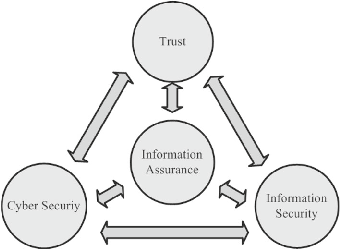 What is Risk, Purpose and Risk Level
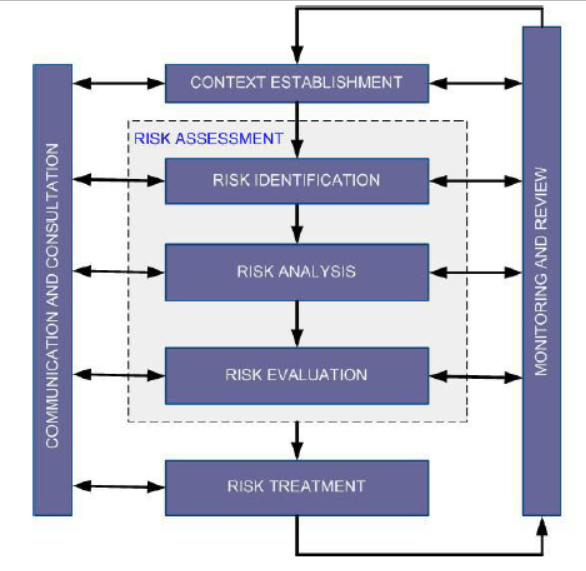 Risk is the potential for loss, damage or 
destruction of assets or data.
It comprises the impacts to an organization and its 
stakeholders that could occur due to the threats and vulnerabilities associated with 
the operation and use of IS and the environments in 
which those systems operate.
Purpose of Risk Management: 
to identify potential problems before they occur
to ensure the desired business outcomes are 
   achieved
Fig: Risk Management Process
What is Risk, Purpose and Risk Level
Risk Level: Three distinct levels are used for risk assessment:
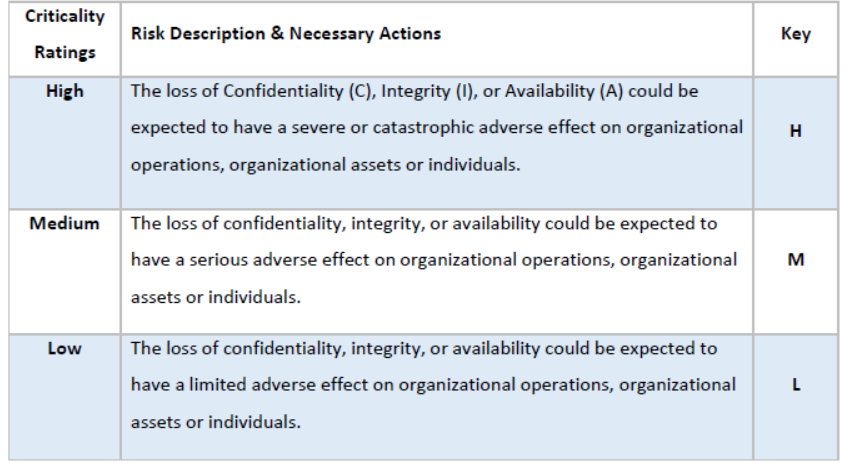 Fig: Risk Levels
Identification of Assets
A Risk management strategy requires that information security professionals know their organizations’ information assets—that is, identify, classify, and prioritize them.
Fig: Example of Assets of a Banking System
Identification of Key Risk Indicators (KRIs)
A key risk indicator (KRI) is a measure used in management to indicate how risky an activity is. KRI’s are metrics used by organizations to provide an early signal of increasing risk exposures in various areas.
Identification of Risk-Scenarios
Any event that triggers an undesired scenario alternative is identified as Risk.
Fig: Example of Risk Scenarios of an IS System
Relationship between Vulnerabilities and Risk Scenarios based on Assets
Vulnerability is the weakness of assets which can be exploited by a threat Actor, such as an attacker, to perform unauthorized actions within a computer system. This unauthorized actions are the Risk Scenarios that an organization might face.
Fig: Relation Between Vulnerabilities and Risk Scenarios based on Assets
Risk Frequency Evaluation
Risk frequency may be defined in terms of the chance (likelihood). 
Measure of risk frequency evaluation: 
likelihood – chance of the risk happening 
Likelihood Scale 
 Rating     Likelihood         Likelihood of Occurrence 	
 0.1 	      Low 	      Not expected, but there's a slight possibility it 
                                              may occur at some time. 	
 0.5 	    Moderate           The event   might occur at some time as there is a
                                               history of casual occurrence. 	
 1 	      High 	      There is a strong possibility the event will occur as
                                               there is a history of frequent occurrence.
Thank You